March 2, 2018
World War II In Bulk
Section One: Bullet-point notes

EUROPEAN THEATER
Hitler violated the ToV by raising a large army and moving it into the Rhineland.
GB responded to Hitler’s aggression with appeasement.
GER, IT, and SP became allied (Rome-Berlin Axis; Anti-Comintern Pact w/J)
Hitler annexed Austria to GER (Anschluss: union)
Hitler annexed Czechoslovakia at Munich Conference (example of appeasement)
GB promised to help Poland if Hitler invaded
GER and the USSR signed the Nazi-Soviet Nonaggression Pact
GER invaded Poland, drawing GB and FR into war
Axis = GER, IT, J; Allies = USA, GB, FR, later USSR

PACIFIC THEATER
J invaded Manchuria (in China) and took power
Chinese Civil War halted: Communists and Nationalists came together to fight J
J allied with GER and tried to get raw materials for war from SE Asia instead of USSR
To guarantee access to SE Asian seas after a US embargo, J launched the attack on Pearl Harbor
Section Two (Ch. 26)

- Read Section Two either alone or with a partner.

- As you read, you have three jobs to do, on notebook paper.  (Everyone needs their own copy of these three jobs--you can’t just put two names on one paper.)

- First job: Make a 20-item timeline of the European Theater.  You may choose the format.  Focus on major events and important ideas.
		- Your 1st item is 1 September 1939: Hitler invaded Poland with the blitzkrieg.
		- Your 20th item is 7 May 1945: German commanders surrendered.

- Second job: Answer the following questions about the Pacific Theater (a.k.a. USA vs. Japan).  1) Why did Japan strike Pearl Harbor?  2) What effect did bombing Pearl Harbor actually have?  3) Note the significance of the following items: the Battle of the Coral Sea, the Battle of Midway Island, Douglas MacArthur, and “island hopping.”

- Third job: Write three sets of “two truths and a lie” over Section Two.  If you can stump me, you get candy 
Peer Evaluation
Please write your name on the bottom of your peer’s paper.

First job:
Are the first and last dates correct (the German invasion of Poland and the German surrender)?
Did your peer stick to the European Theater?  Circle any mentions of Japan or the Pacific Theater.

Second job: Did your peer answer these questions right?  Provide correction if necessary.
1) Why did Japan strike Pearl Harbor?  Japan wanted to destroy the US fleet in the Pacific and deter America from fighting against Japan’s imperialist goals.
2) What effect did bombing Pearl Harbor actually have? It unified and strengthened American sentiment (thought/feeling) in favor of going to war against the Axis.
3) Battle of the Coral Sea: US stopped J advance toward Australia
Battle of Midway Island: Turning point; US defeated J Navy
Douglas MacArthur: US General; successful in the Pacific/Philippines region
Island hopping: Strategy of taking some islands and leaving others, “hopping” over to targets such as Japan
Peer Evaluation

Third job: Choose your best set and prepare to ask Ms. Boyd (if you want!).  Otherwise, you have five minutes to circulate and challenge classmates. 

If you feel up for the task, ask Ms. Boyd for her set.
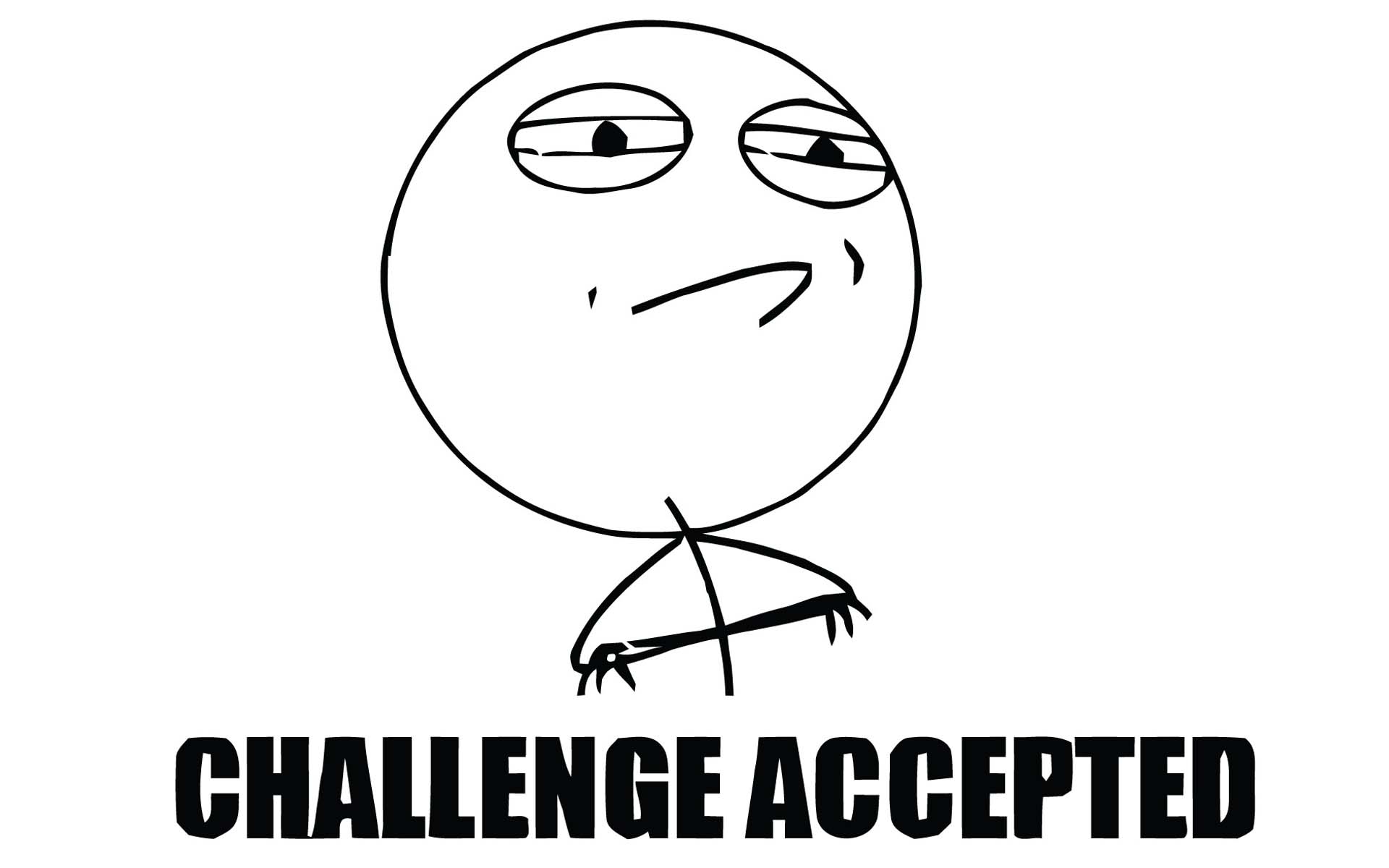